MAESTRÍA EN DEFENSA Y SEGURIDAD
TEMA: ANÁLISIS DE LA PLANIFICACIÓN MILITAR EN EL NIVEL OPERATIVO
TCRN. DE E.M FRANKLIN CANDO FAJARDO. 
TCRN. DE E.M BOANERGES MAZA RIVILLA.

DIRECTOR: TCRN. DE E.M NELSON MOLINA
TEMARIO
PLANTEAMIENTO DEL PROBLEMA
ENUNCIADO DEL PROBLEMA
PREGUNTAS DE INVESTIGACIÓN
JUSTIFICACIÓN DE LA INVESTIGACIÓN
OBJETIVO GENERAL
FUNDAMENTACIÓN TEÓRICA
HIPÓTESIS
VARIABLES INDEPENDIENTE Y DEPENDIENTES
OPERACIONALIZACIÓN DE LAS VARIABLES
OBJETO DE ESTUDIO Y CAMPO DE ACCIÓN
DISEÑO DE LA INVESTIGACIÓN
DESARROLLO DE LOS OBJETIVOS
PROPUESTA
CONCLUSIONES Y RECOMENDACIONES
PLANTEAMIENTO DEL PROBLEMA
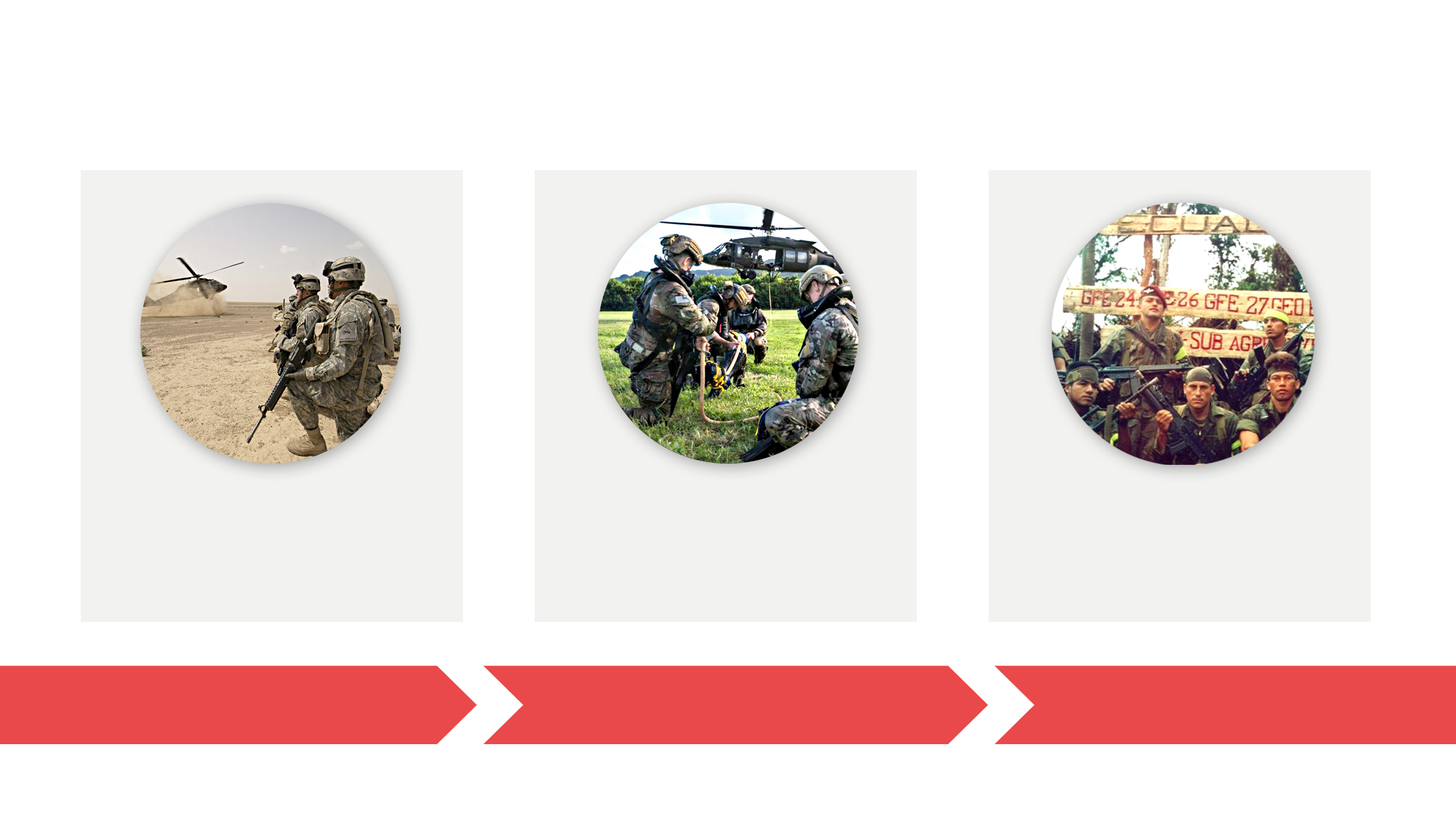 2
3
1
1
El Arte y Diseño Operacional, es una debilidad doctrinaria en los oficiales planificadores a nivel C.O
EL PMTD, en el Ejército Ecuatoriano es utilizado en los nivel Estratégico, Operativo y Táctico
En el Nivel Operativo, es necesario el desarrollo de una planificación conceptual
1
PLANEAMIENTO MILITAR
PLANEAMIENTO POLÍTICO ESTRATÉGICO
PLANIFICACIÓN DE 
 DETALLE
PLANIFICACIÓN CONCEPTUAL
ESTRATÉGICO
PLANEAMIENTO 
ESTRATÉGICO MILITAR
ARTE ESTRATÉGICO
PROCESO  DE PLANIFICACIÓN CONJUNTA
CC.FF.AA
PLANEAMIENTO OPERACIONAL
ARTE Y DISEÑO
 OPERACIONAL
OPERACIONAL
COMANDO OPERACIONAL
PLANIFICACIÓN CONJUNTA
METODOLOGÍA DEL DISEÑO DEL  EJÉRCITO
COT/ DIVISIONES (EJÉRCITO)
PMTD
PLANEAMIENTO TÁCTICO
PMTD
TÁCTICO
BRIGADAS/BATALLONES Y GRUPOS
PLT
COMPAÑÍAS, BATERÍAS, ESCUADRONES/PELOTONES Y ESCUADRAS
ENUNCIADO DEL PROBLEMA
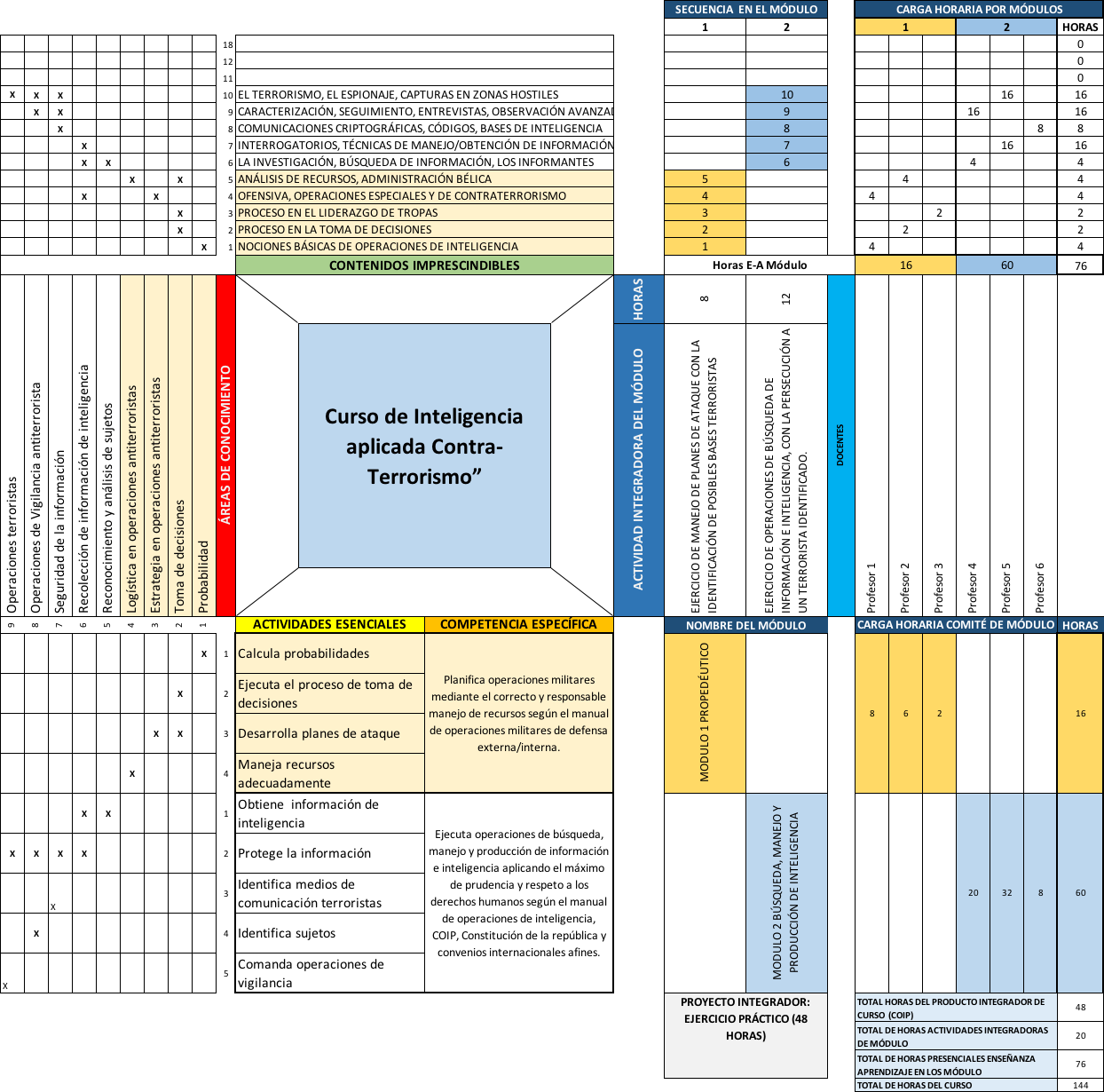 ¿La no vinculación del arte y diseño operacional (planificación conceptual) con PMTD (planificación de detalle) en nivel operativo de la guerra incide directamente en la planificación de las operaciones militares?
3
PREGUNTAS DE INVESTIGACIÓN
JUSTIFICACIÓN DE LA INVESTIGACIÓN
VALIDACIÓN DE LA INVESTIGACIÓN
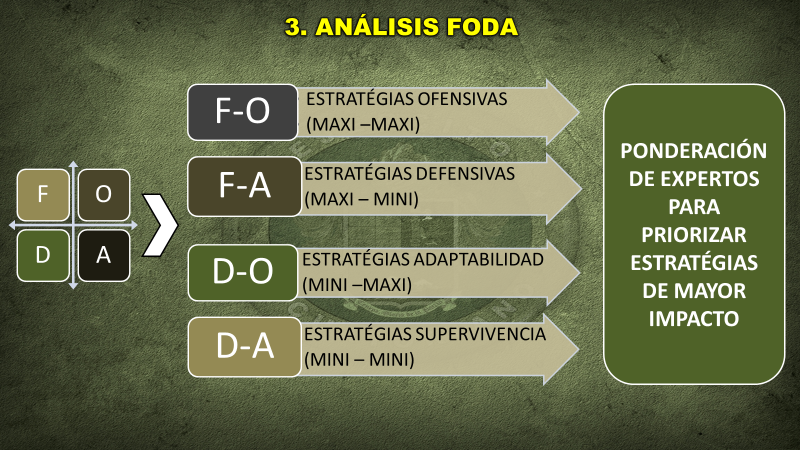 OBJETIVO GENERAL
Incluir el arte y diseño operacional en el proceso militar en la toma de decisiones (PMTD) para contribuir a la planificación de las operaciones militares en el nivel operativo.
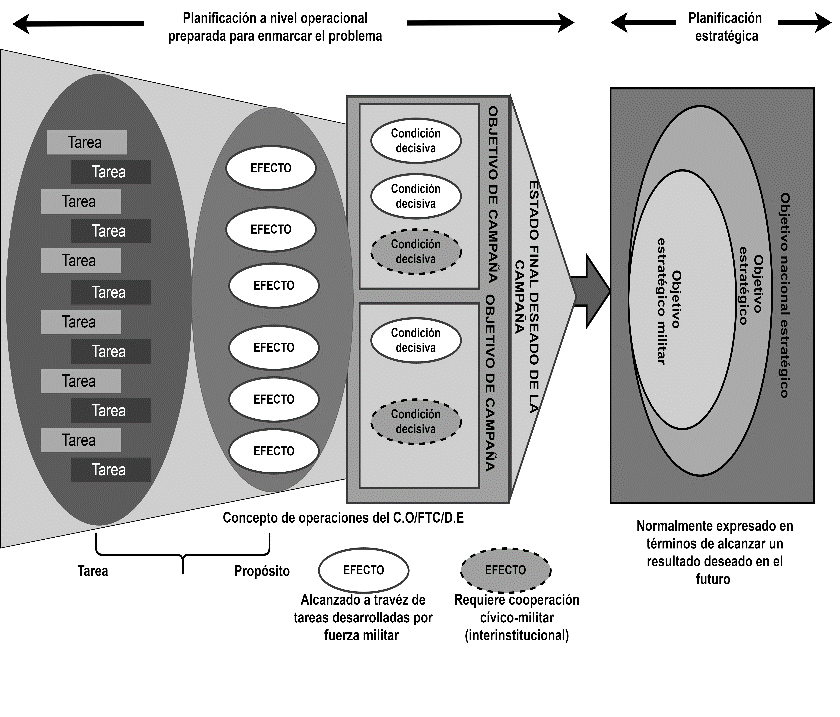 FUNDAMENTACIÓN TEÓRICA
HIPÓTESIS
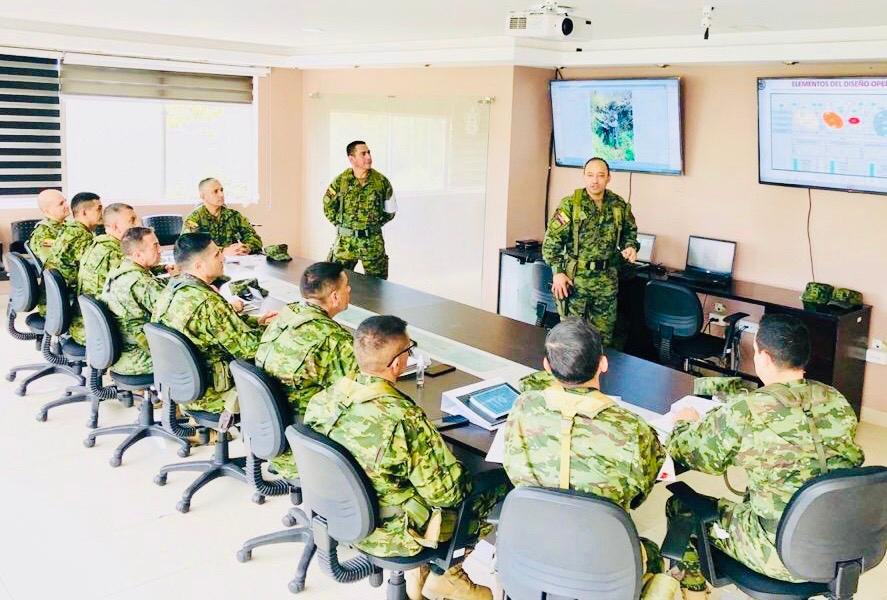 El PMTD desarrollado en el nivel operativo debe integrarse con el Arte y Diseño operacional para mejorar la planificación de las operaciones militares ejecutadas por las unidades operacionales.
VARIABLES
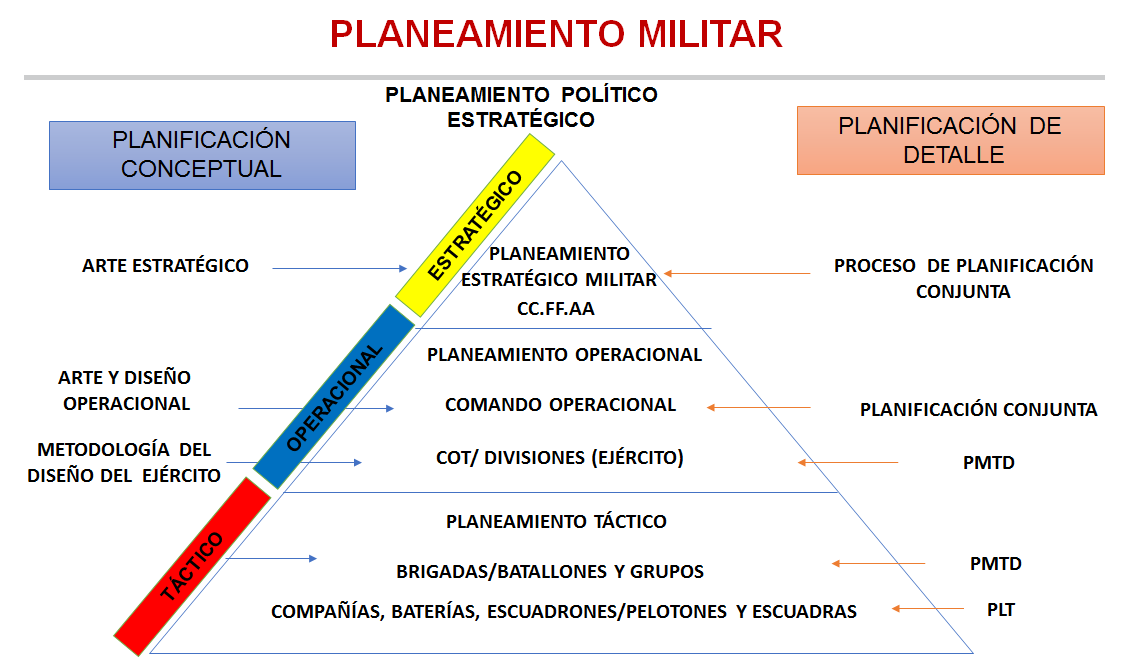 VARIABLE DEPENDIENTE
Planificación militar en el nivel operativo.
VARIABLE INDEPENDIENTE
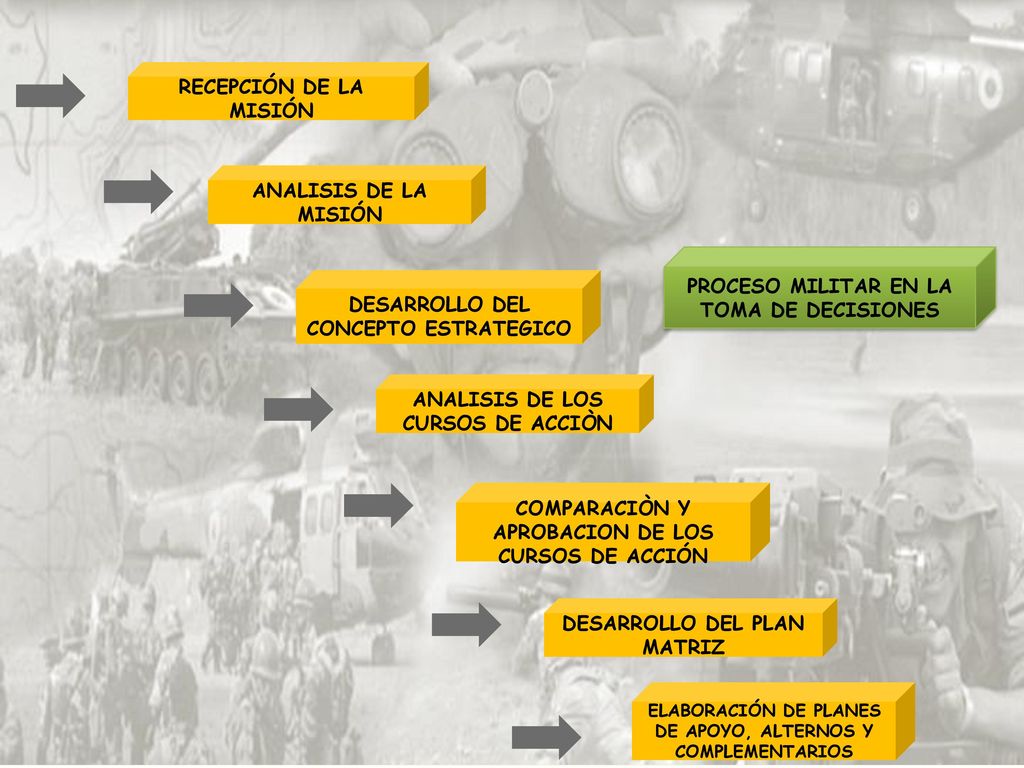 Proceso de planificación en el nivel operativo
OPERACIONALIZACIÓN DE LAS VARIABLES
OBJETO DE ESTUDIO Y CAMPO DE ACCIÓN
DISEÑO DE LA INVESTIGACIÓN
Cuantitativa
Enfoque de la investigación
Descriptiva
Tipo de investigación
Muestra
Oficiales graduados de Estado Mayor en el grado de Teniente Coronel: 36
Oficiales alumnos de II año de Estado Mayor que recibieron la asignatura de Conducción Militar en el nivel operativo de la guerra y Arte y Diseño Operacional: 28
Oficiales alumnos del Curso de Estado Mayor Conjunto de la Academia de Defensa Conjunta. (ADEMIC): 8
Población
Oficiales graduados de Estado Mayor en el grado de Teniente Coronel
Oficiales alumnos de II año de Estado Mayor que recibieron la asignatura de Conducción Militar en el nivel operativo de la guerra y Arte y Diseño Operacional
Oficiales alumnos del Curso de Estado Mayor Conjunto de la Academia de Defensa Conjunta. (ADEMIC).
DESARROLLO DE LOS OBJETIVOS
Determinar en qué pasos del PMTD se deben considerar cambios para la planificación de las operaciones en el nivel operativo considerando los elementos del ADO..
OBJ 1:
Determinar qué elementos del ADO se deberían considerar en el PMTD que desarrollan las unidades del nivel operativo para la planificación de las operaciones.
OBJ 2:
Establecer estrategias doctrinarias que permitan comprender la relación del ADO con el PMTD en el nivel operativo.
OBJ 3:
PROPUESTA
CONCLUSIONES Y RECOMENDACIONES
1
2
.
En el nivel operacional el PMTD, es una herramienta de     planificación desarrollada en forma lineal, por lo tanto  no existe una solución especifica para todos los problemas.
CONCLUSIONES
3
.
No existe una vinculación entre la planificación conceptual ( ADO )     y una planificación al detalle (PMTD) en el nivel operativo.
4
En el nivel operativo, el PICB, no proporciona la suficiente información acorde a los nuevos escenarios y ambientes operacionales complejos..
En el Ejército ecuatoriano existe un vacío doctrinario sobre el conocimiento del ADO, especialmente en la aplicación de esta herramienta para la solución de problemas actuales.
1
CONCLUSIONES Y RECOMENDACIONES
2
.
Los comandantes en el nivel operacional deben desarrollar varios enfoques operacionales que les permita  establecer varias soluciones ante un problema complejo, basados en un análisis holístico de los ambientes operacionales.
RECOMENDACIONES
3
.
En el nivel operativo es necesario mejorar la PICB, incrementando herramientas para el  desarrollo del conocimiento y conciencia situacional
4
Los Cmtes ,E.M y alumnos de los diferentes cursos, deben ser capacitados en lo que se refiere a la planificación conceptual así como a la planificación al detalle.
Los Cmte. de los CO, en su guía de planeamiento, deben realizar un análisis del ambiente operacional, sin que éste deba seguir un formato establecido.
ESCUELA POLITÉCNICA DEL ÉJERCITO
“En la preparación para la batalla, los planes son inútiles pero la planificación es indispensable”.
Dwight D. Eisenhower